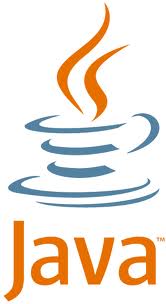 COP2800 – Computer Programming Using JAVA
University of Florida     Department of CISE     Spring 2013
   Lecture 37 –Java Web Programming with JApplets
Webpage:  www.cise.ufl.edu/~mssz/JavaNM/Top-Level.html
COP2800 – Programming in JAVA
Course Objectives
Basic Knowledge of Computers & Programming
Specific Knowledge of JAVA Programming
Practical Programming Projects Build Skills
Today’s Class
Java Programming for the Web
Java Design for a Simple JApplet
Importing and Extending the Classes
Integrating Components into a JApplet
Review: Java Program Structure
JAVA Units:
Packages
Classes
         (Instances)
Methods
Instructions
Variables
HIGH-LEVEL VIEW
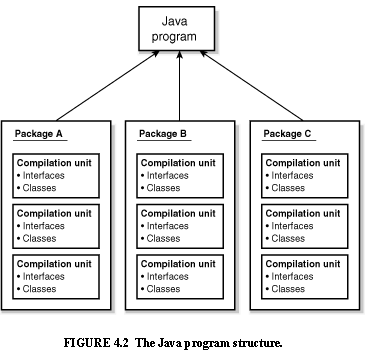 PICTURE CREDIT:  http://www.webbasedprogramming.com/JAVA-Developers-Guide/ch4.htm
Review: Java Package Structure
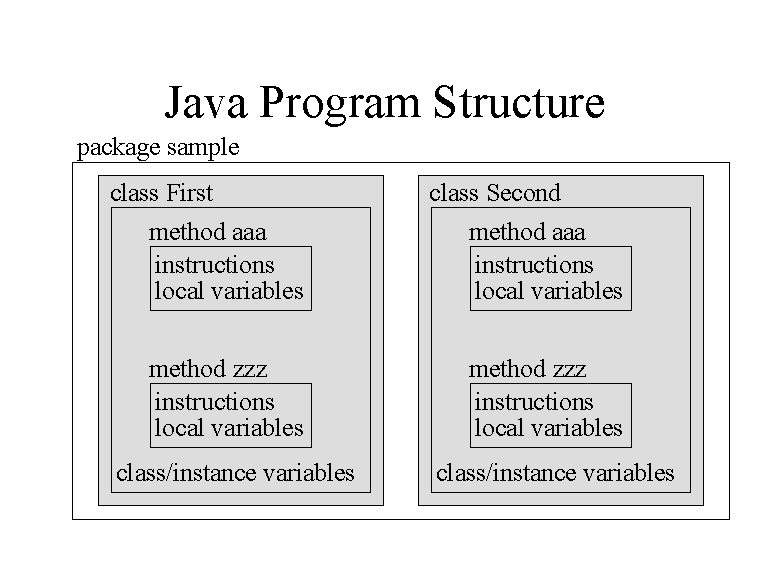 PICTURE CREDIT:  http://users.soe.ucsc.edu/~charlie/book/notes/summary1-4/sld016.htm
How Does Java Work with Web?
Three Principal Technologies:
JavaScript
Java Servlet
Java Applet
A Java applet is a program delivered to users as Java bytecode (platform independent). Java applets can be executed by browsers for many platforms, including Microsoft Windows, Unix, OS X and Linux.
Source:  http://en.wikipedia.org/wiki/Java_applet
Java Working with Web (cont’d)
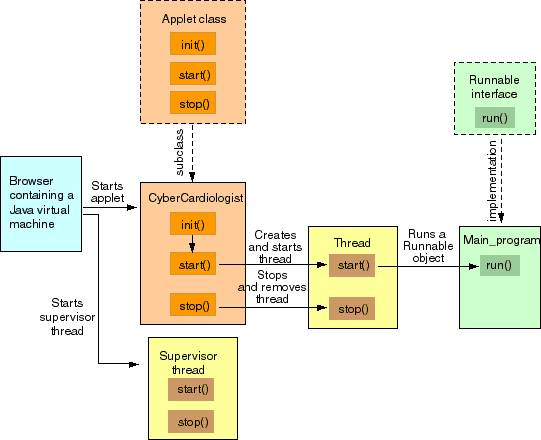 ARCHITECTURE OF AN APPLET
APPLET
Image Credit:  sandriabudiendra.blogspot.com
Review:  Hello World Applet
Step 1.  Create Java Code for “Hello World” Applet

import java.applet.Applet; 
import java.awt.Graphics; 

public class HelloWorld extends Applet { 
	public void paint(Graphics g) { 
	     g.drawString("Hello world!", 50, 25); 
	} 
} 
Step 2.  Compile the file HelloWorld.java 

Compiler creates HelloWorld.class in the same directory (folder) as the Java source file (HelloWorld.java).
http://journals.ecs.soton.ac.uk/java/tutorial/getStarted/applet/
Rvw:  Hello World Applet (cont’d)
Step 3. Create HTML file named Hello.html  
with the following text, in the same directory that contains HelloWorld.class  :

<HTML> 
<HEAD> <TITLE> HelloWorld Program </TITLE> </HEAD> 
<BODY> 
Here is the output of my program:  <APPLET CODE="HelloWorld.class" WIDTH=150 HEIGHT=25> </APPLET> 
</BODY> 
</HTML>
http://journals.ecs.soton.ac.uk/java/tutorial/getStarted/applet/
Rvw:  Hello World Applet (cont’d)
Step 4. Run the “Hello World” Applet:

Load Hello.html into an application that runs Java applets: 
Java-compatible browser 
	URL = file:/home/username/HTML/Hello.html 
Java applet viewing program
Applet Viewer in JDK

The browser window will show a message similar to this:

Here is the output of my program:   Hello world!
http://journals.ecs.soton.ac.uk/java/tutorial/getStarted/applet/
JApplets
What is a JApplet?

A JApplet is: 
a Java Swing public class designed for developers - usually written in Java. 
JApplet is generally in the form of Java bytecode 
runs with the help of a Java virtual machine (JVM) or 
runs with Applet viewing program
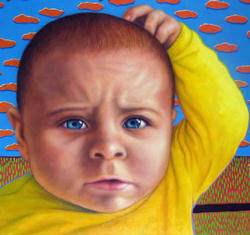 Source: http://www.techopedia.com/definition/25252/japplet
Japplets (cont’d)
What does a Japplet do?

With JApplets, you put swing Components into Containers just as you would do for a JFrame. 
With Applets, you are responsible for painting a Graphics context yourself
Example of a JApplet
Step 1 – Start with a basic applet class JAppletTutorial:

public class JAppletTutorial { 
       public JAppletTutorial() { 
       } 
}
Source: http://forum.codecall.net/topic/38297-java-japplet/
Example Japplet (cont’d)
Step 2 – Import Java Swing and Extend JApplet class:

 
import javax.swing.JApplet;
public class JAppletTutorial extends Japplet { 
       public JAppletTutorial() { 
       } 
       public void init() { 
       } 
}
Note:  Applets do not use as main method the construct
	public static void main(String args[])  
	Instead, applets use the  init construct
Source: http://forum.codecall.net/topic/38297-java-japplet/
Example Japplet (cont’d)
Step 3 – Insert Components (in this case, a button):

 
import javax.swing.JApplet;
public class JAppletTutorial extends Japplet { 
       public JAppletTutorial() { 
       } 
       public void init() { 
		button = new JButton("Click Me"); 
		add(button); 
       } 
}
Insert Component(s) into the init() method
Source: http://forum.codecall.net/topic/38297-java-japplet/
HelloWorld Japplet
Our TA Bill wrote this JApplet for “Hello World!”:

import javax.swing.*;public class HelloWorld extends JApplet {     public void init() {	JLabel label = new JLabel("Hello World");	add(label);	}}
How We will Use Applets
Assignment 6:
Given IntelligentTTT  Game and GUI Code
   (from Assignments 4 and 5 – work in groups)
  Make a Java JApplet and compile it
  Run the Java JApplet on a Web Browser
 All the Features of Assignment 5
 We will help you with GUI and JApplet code  
… and more …
Roadmap: JApplets, Exam Review
Friday 19 Apr 2013:  
 Assignment #6 Hands-On Experience w/ JApplet
 Coding Examples  (LAPTOPS)
Monday 22 Apr 2013:  
 A Few Miscellaneous Topics in Java
 Questions about Assignment #6
Wednesday 24 Apr 2013:  
 Final Exam Review